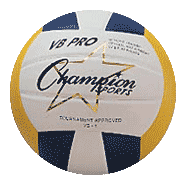 الكرة الطائرة تشكيلات استقبال الارسال الثنائية59
المرحلة الرابعة
مدرس المادة
أ.د رجاء عبد الصمد عاشور
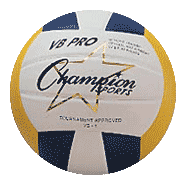 ارسم عشرا من تشكيلات استقبال الارسال الثنائية عندما يكون المعد في مركز 1
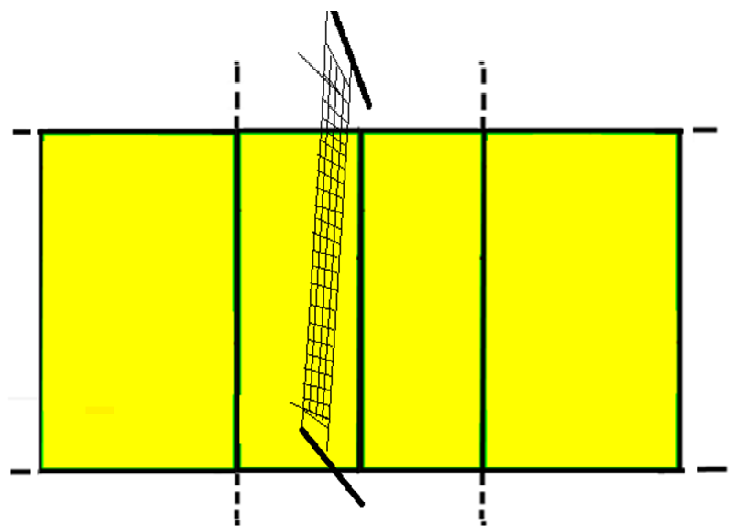 2
1
6
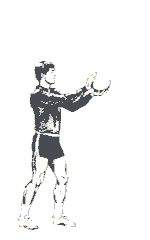 3
5
4
شكل يمثل تشكيلة استقبال الارسال الثنائية المعد في مركز رقم (1) مع عدم مشاركة اللاعبين المتواجدين في مراكز (2) و(3) و(4) في عملية استقبال الارسال فهنا يكون لاعبي استقبال الارسال من اللاعبين المتواجدين في مركزي (6) و (5)
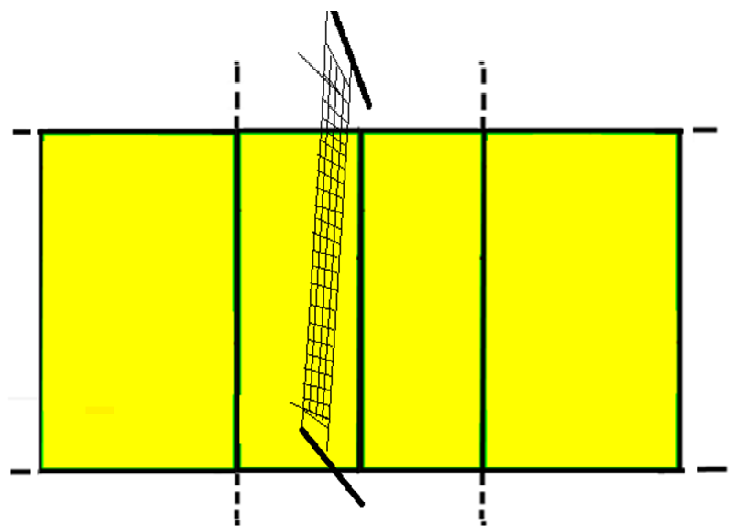 2
1
6
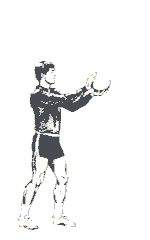 3
5
4
شكل يمثل تشكيلة استقبال الارسال الثنائية المعد في مركز رقم (1) مع عدم مشاركة اللاعبين المتواجدين في مراكز (2) و(3) و(4) في عملية استقبال الارسال فهنا يكون لاعبي استقبال الارسال من اللاعبين المتواجدين في مركزي (6) و (5)
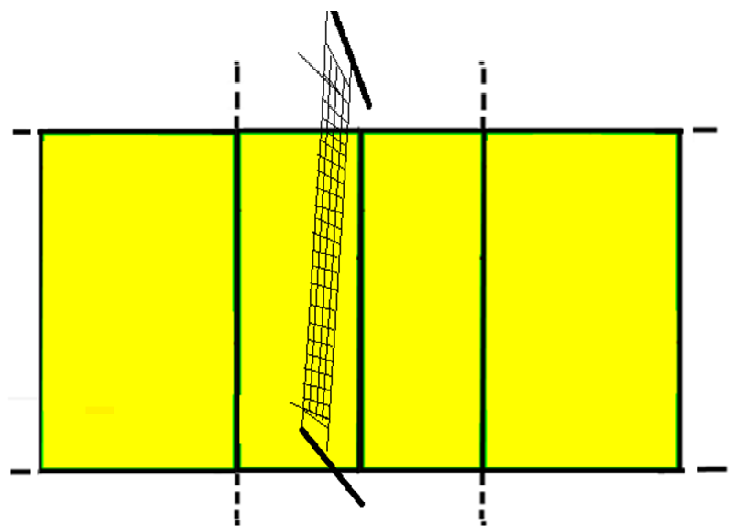 2
1
6
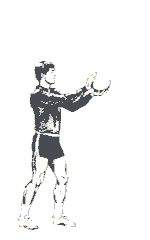 3
5
4
شكل يمثل تشكيلة استقبال الارسال الثنائية المعد في مركز رقم (1) مع عدم مشاركة اللاعبين المتواجدين في مراكز (2) و(3) في عملية استقبال الارسال مع تغطية اللاعب السوبر المتواجد في مركز (5) خلف اللاعب المتواجد في مركز (4) فهنا لاعبي استقبال الارسال يتكون من اللاعبين المتواجدين في مركزي (6) و (4)
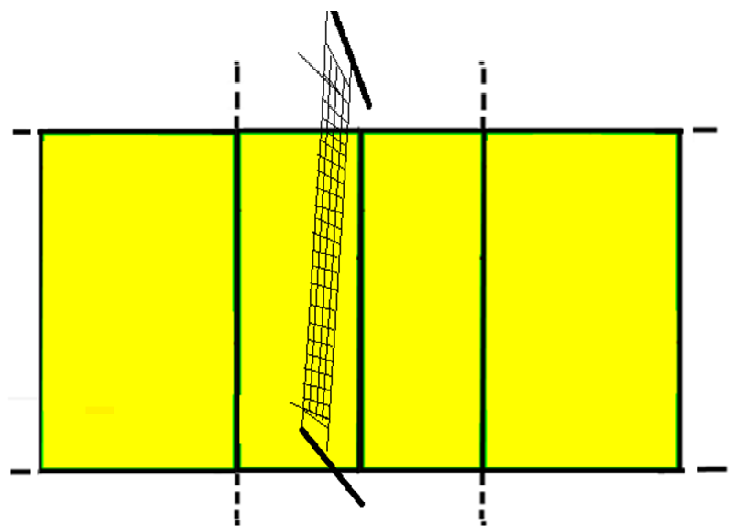 2
1
6
3
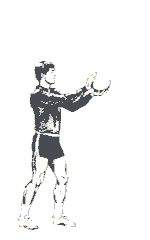 5
4
شكل يمثل تشكيلة استقبال الارسال الثنائية المعد في مركز رقم (1) مع عدم مشاركة اللاعبين المتواجدين في مراكز (2) و(4) في عملية استقبال الارسال مع تغطية اللاعب السوبر المتواجد في مركز (6) خلف اللاعب المتواجد في مركز (3) فهنا لاعبي استقبال الارسال يتكون من اللاعبين المتواجدين في مركزي (3) و (5)
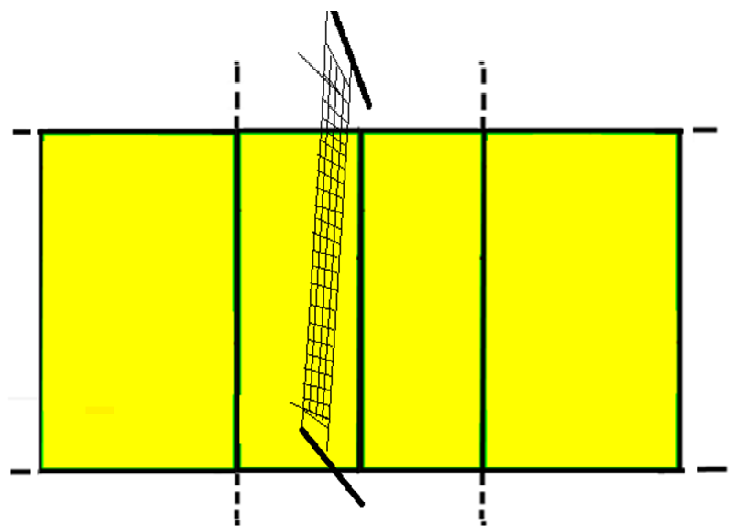 2
1
6
5
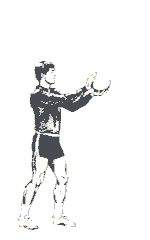 3
4
شكل يمثل تشكيلة استقبال الارسال الثنائية المعد في مركز رقم (1) مع عدم مشاركة اللاعبين المتواجدين في مراكز (2) و(3) في عملية استقبال الارسال مع تغطية اللاعب السوبر المتواجد في مركز (5) خلف اللاعب المتواجد في مركز (6) فهنا لاعبي استقبال الارسال يتكون من اللاعبين المتواجدين في مركزي (6) و (4)
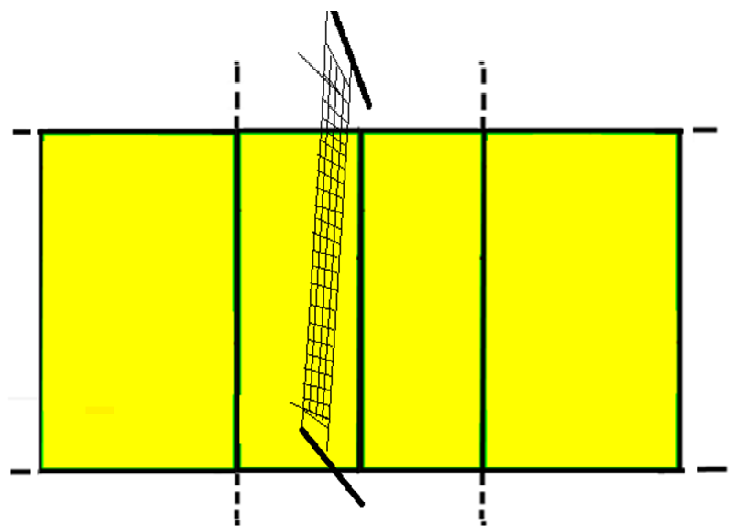 1
2
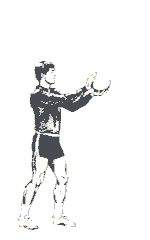 3
6
4
5
شكل يمثل تشكيلة استقبال الارسال الثنائية المعد في مركز رقم (1) مع عدم مشاركة اللاعبين المتواجدين في مراكز (3) و(4) في عملية استقبال الارسال مع تغطية اللاعب السوبر المتواجد في مركز (6) خلف اللاعب المتواجد في مركز (5) فهنا لاعبي استقبال الارسال يتكون من اللاعبين المتواجدين في مركزي (2) و (5)
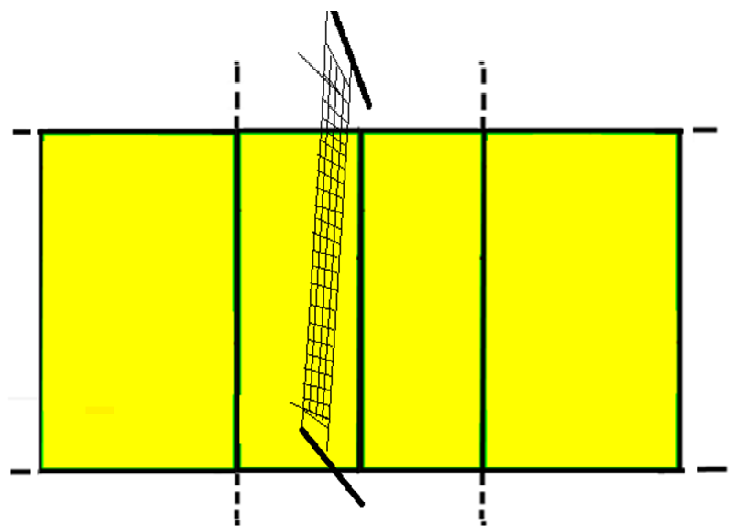 2
1
6
5
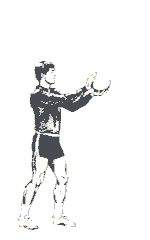 3
4
شكل يمثل تشكيلة استقبال الارسال الثنائية المعد في مركز رقم (1) مع عدم مشاركة اللاعبين المتواجدين في مراكز (2) و(3) في عملية استقبال الارسال مع تغطية اللاعب السوبر المتواجد في مركز (5) خلف اللاعب المتواجد في مركز (6) فهنا لاعبي استقبال الارسال يتكون من اللاعبين المتواجدين في مركزي (6) و (4)
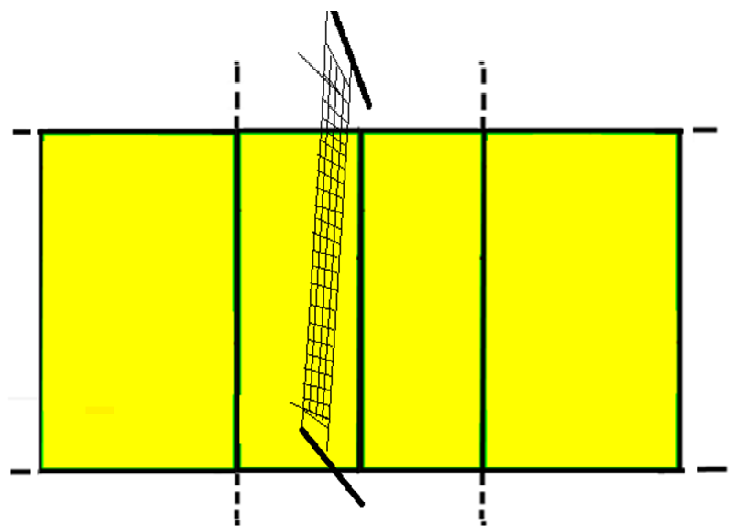 1
2
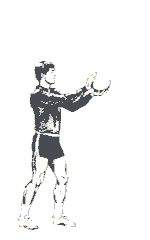 3
6
5
4
شكل يمثل تشكيلة استقبال الارسال الثنائية المعد في مركز رقم (1) مع عدم مشاركة اللاعبين المتواجدين في مراكز (3) و(4) في عملية استقبال الارسال مع تغطية اللاعب السوبر المتواجد في مركز (5) خلف اللاعب المتواجد في مركز (6) فهنا لاعبي استقبال الارسال يتكون من اللاعبين المتواجدين في مركزي (2) و (6)
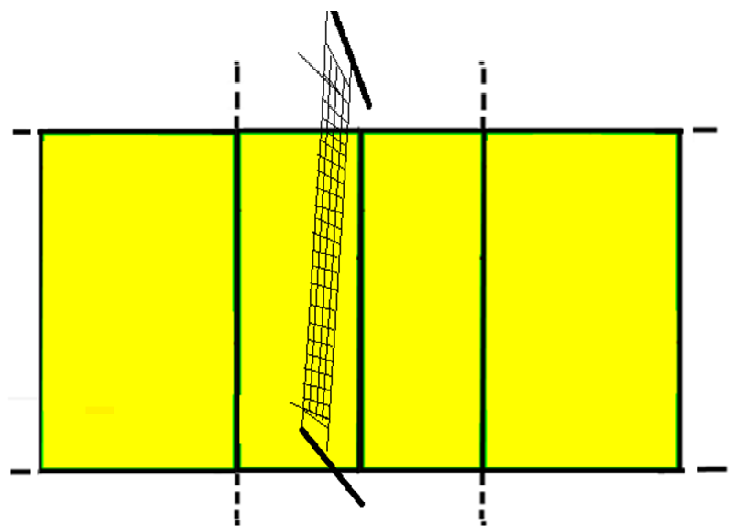 2
1
3
6
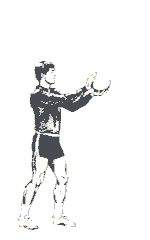 5
4
شكل يمثل تشكيلة استقبال الارسال الثنائية المعد في مركز رقم (1) مع عدم مشاركة اللاعبين المتواجدين في مراكز (2) و(4) في عملية استقبال الارسال مع تغطية اللاعب السوبر المتواجد في مركز (6) خلف اللاعب المتواجد في مركز (3) فهنا لاعبي استقبال الارسال يتكون من اللاعبين المتواجدين في مركزي (3) و (5)
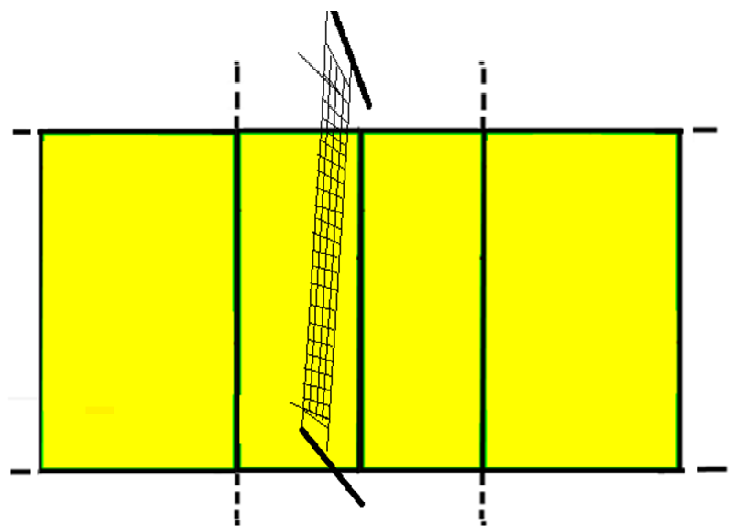 1
2
6
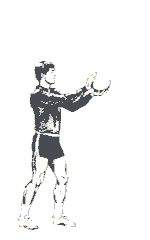 3
5
4
شكل يمثل تشكيلة استقبال الارسال الثنائية المعد في مركز رقم (1) مع عدم مشاركة اللاعبين المتواجدين في مراكز (3) و(4) في عملية استقبال الارسال مع تغطية اللاعب السوبر المتواجد في مركز (6) خلف اللاعب المتواجد في مركز (1) فهنا لاعبي استقبال الارسال يتكون من اللاعبين المتواجدين في مركزي (2) و (5)
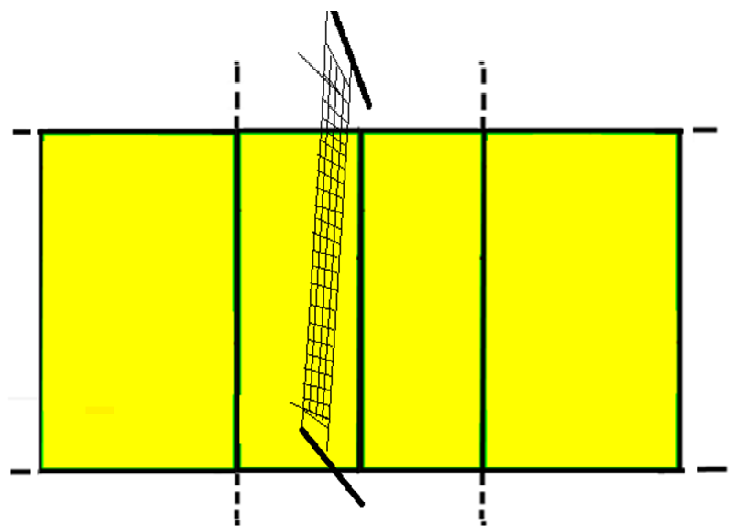 2
1
3
6
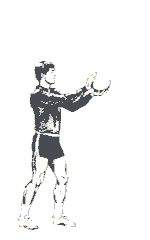 5
4
شكل يمثل تشكيلة استقبال الارسال الثنائية المعد في مركز رقم (1) مع عدم مشاركة اللاعبين المتواجدين في مراكز (2) و(4) في عملية استقبال الارسال مع تغطية اللاعب السوبر المتواجد في مركز (6) خلف اللاعب المتواجد في مركز (3) فهنا لاعبي استقبال الارسال يتكون من اللاعبين المتواجدين في مركزي (3) و (5)
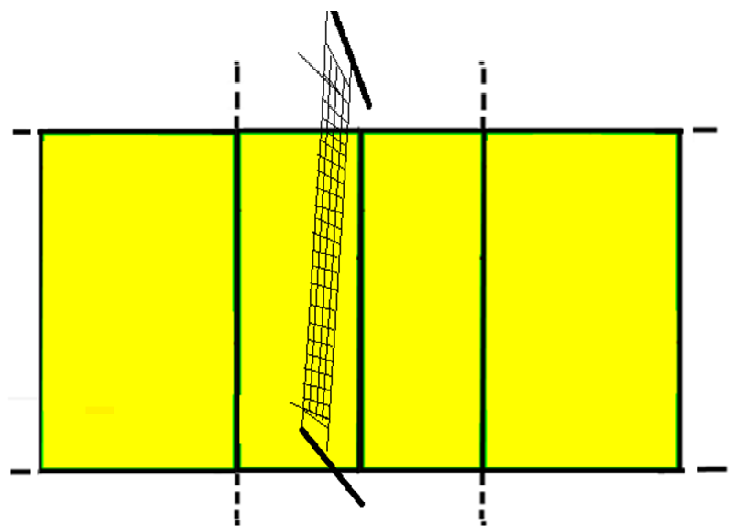 2
1
3
6
5
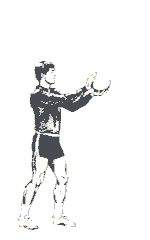 4
شكل يمثل تشكيلة استقبال الارسال الثنائية المعد في مركز رقم (1) مع عدم مشاركة اللاعبين المتواجدين في مراكز (2) و(3)و(6)  في عملية استقبال الارسال فهنا لاعبي استقبال الارسال يتكون من اللاعبين المتواجدين في مركزي (5) و (4)
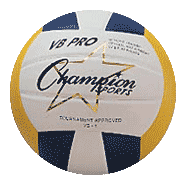 ارسم اكبر عدد من تشكيلات استقبال الارسال الثنائية عندما يكون المعد في مركز 2
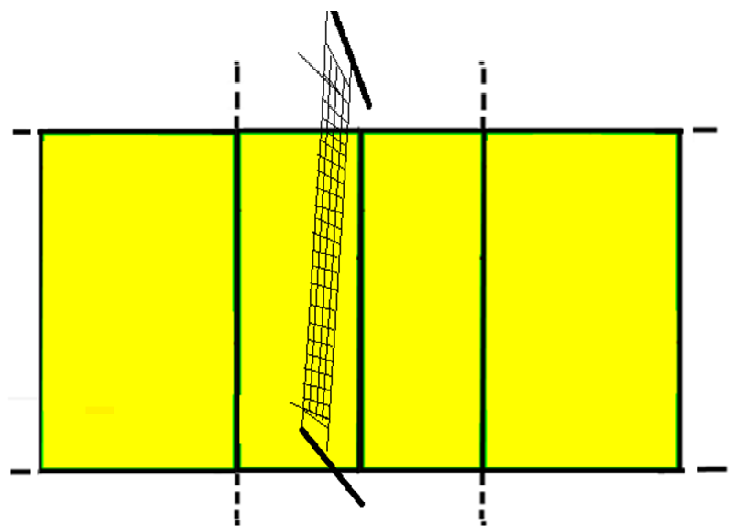 2
1
6
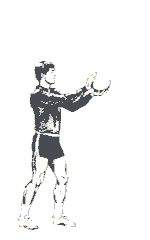 3
5
4
شكل يمثل تشكيلة استقبال الارسال الثنائية المعد في مركز رقم (2) مع عدم مشاركة اللاعبين المتواجدين في مراكز (3)و(4)  في عملية استقبال الارسال مع تغطية اللاعب السوبر المتواجد في مركز (6) خلف اللاعب المتواجد في مركز (1) فهنا لاعبي استقبال الارسال يتكون من اللاعبين المتواجدين في مركزي (1) و (5)
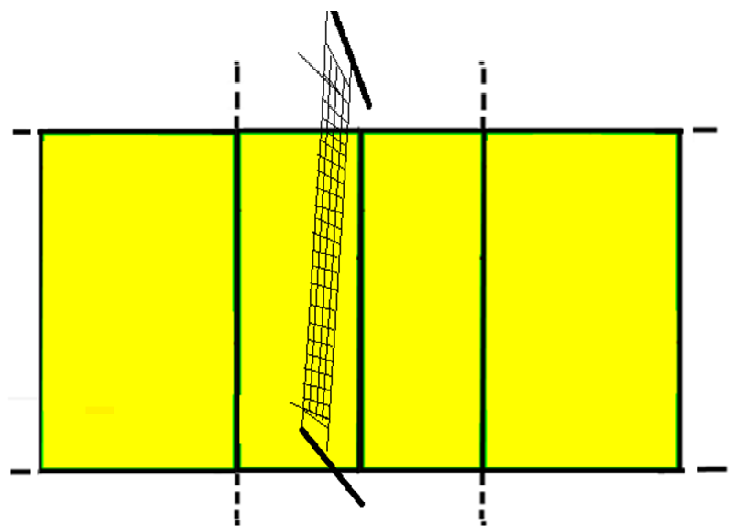 2
1
6
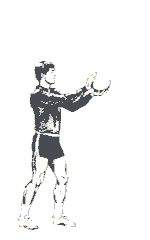 3
5
4
شكل يمثل تشكيلة استقبال الارسال الثنائية المعد في مركز رقم (2) مع عدم مشاركة اللاعبين المتواجدين في مراكز (3)و(4)  في عملية استقبال الارسال مع تغطية اللاعب السوبر المتواجد في مركز (1) خلف اللاعب المتواجد في مركز (6) فهنا لاعبي استقبال الارسال يتكون من اللاعبين المتواجدين في مركزي (6) و (5)
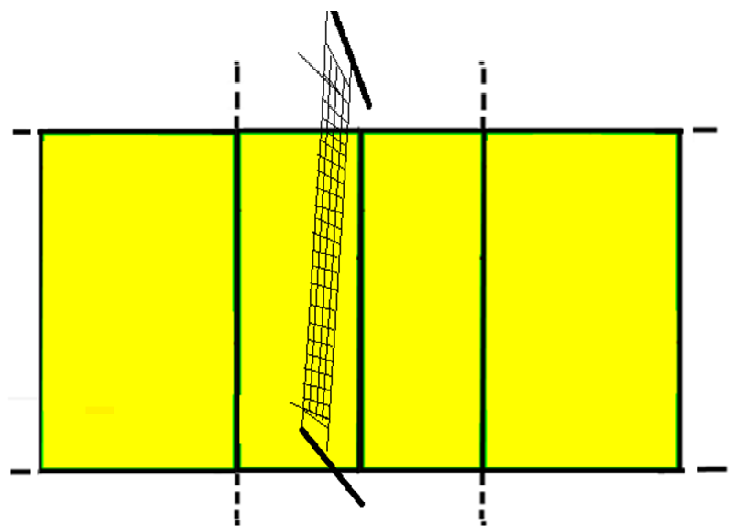 2
1
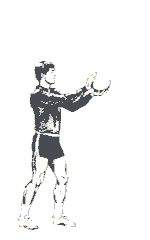 3
6
5
4
شكل يمثل تشكيلة استقبال الارسال الثنائية المعد في مركز رقم (2) مع عدم مشاركة اللاعبين المتواجدين في مراكز (3)و(4)  في عملية استقبال الارسال مع تغطية اللاعب السوبر المتواجد في مركز (6) خلف اللاعب المتواجد في مركز (5) فهنا لاعبي استقبال الارسال يتكون من اللاعبين المتواجدين في مركزي (1) و (5)
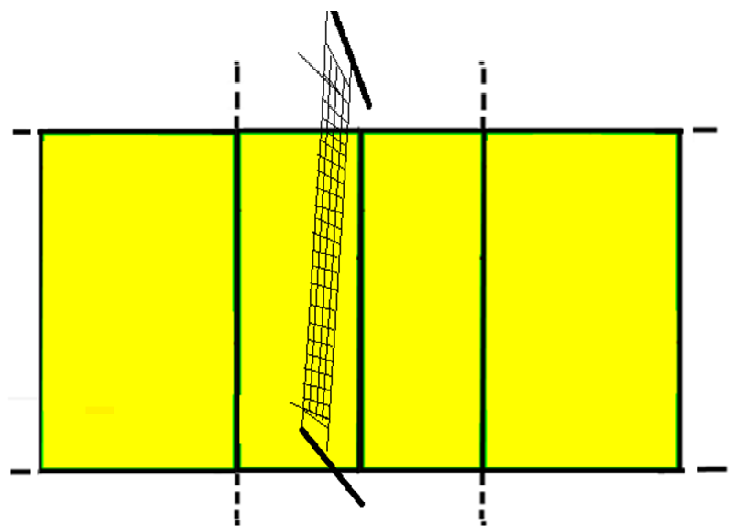 2
1
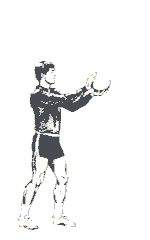 3
6
5
4
شكل يمثل تشكيلة استقبال الارسال الثنائية المعد في مركز رقم (2) مع عدم مشاركة اللاعبين المتواجدين في مراكز (3)و(4)  في عملية استقبال الارسال مع تغطية اللاعب السوبر المتواجد في مركز (5) خلف اللاعب المتواجد في مركز (6) فهنا لاعبي استقبال الارسال يتكون من اللاعبين المتواجدين في مركزي (1) و (6)
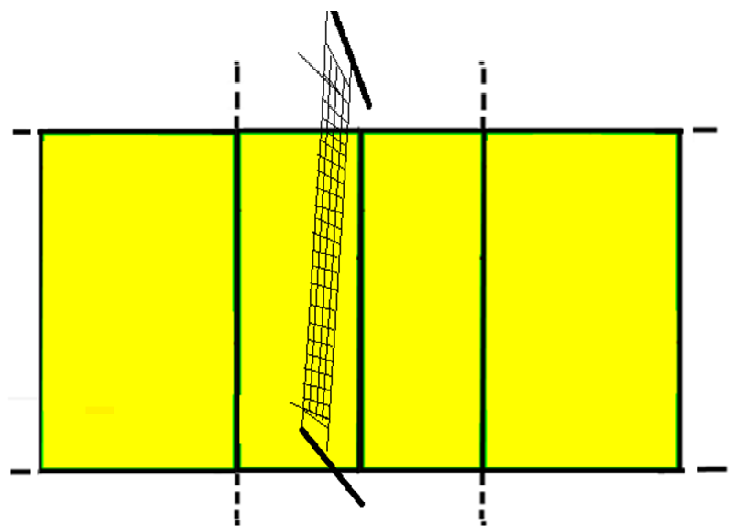 2
1
6
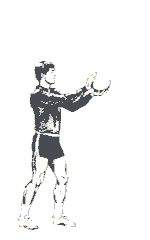 3
5
4
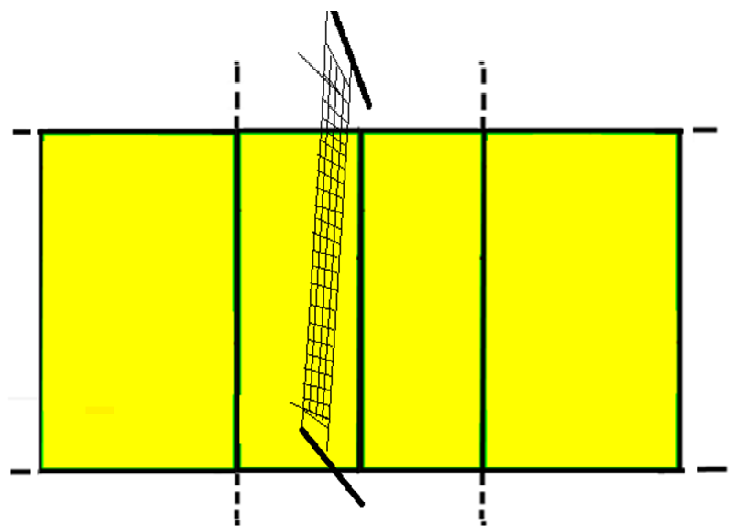 2
1
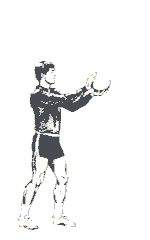 3
6
5
4
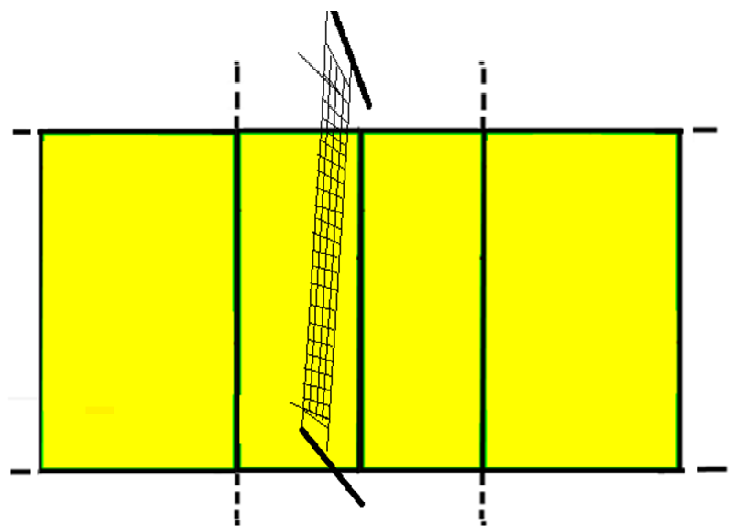 2
1
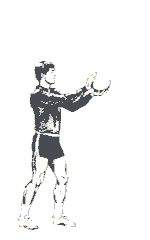 3
6
4
5
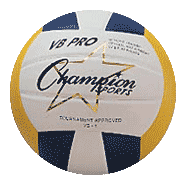 ارسم اكبر عدد من تشكيلات استقبال الارسال الثنائية عندما يكون المعد في مركز 3
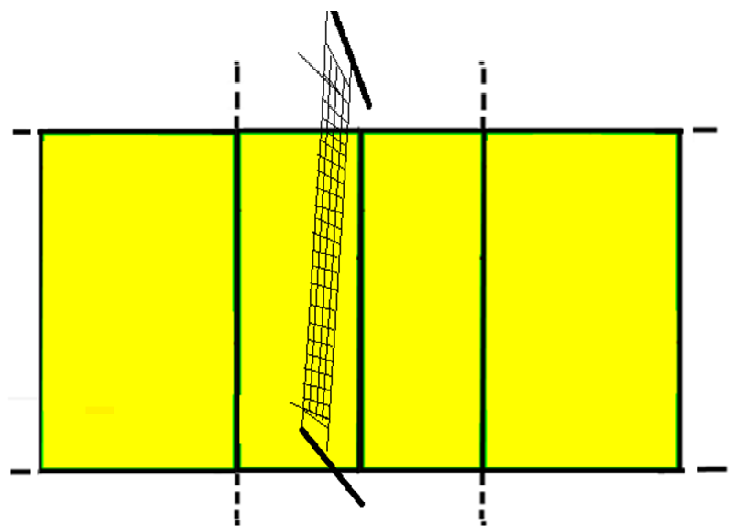 2
1
6
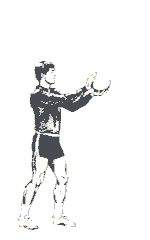 3
5
4
شكل يمثل تشكيلة استقبال الارسال الثنائية المعد في مركز رقم (3) مع عدم مشاركة اللاعبين المتواجدين في مراكز (2)و(4)  في عملية استقبال الارسال مع تغطية اللاعب السوبر المتواجد في مركز (6) خلف اللاعب المتواجد في مركز (1) فهنا لاعبي استقبال الارسال يتكون من اللاعبين المتواجدين في مركزي (1) و (5)
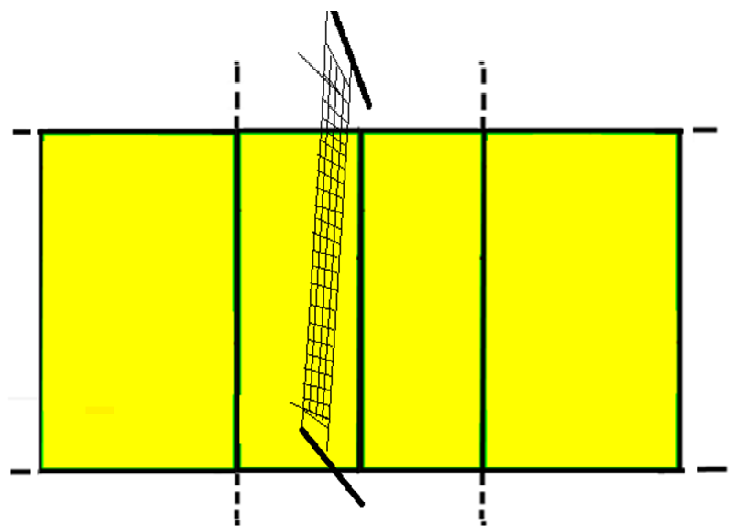 2
1
6
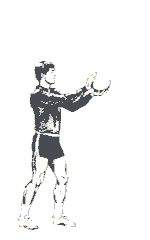 3
5
4
شكل يمثل تشكيلة استقبال الارسال الثنائية المعد في مركز رقم (3) مع عدم مشاركة اللاعبين المتواجدين في مراكز (2)و(4)  في عملية استقبال الارسال مع تغطية اللاعب السوبر المتواجد في مركز (1) خلف اللاعب المتواجد في مركز (6) فهنا لاعبي استقبال الارسال يتكون من اللاعبين المتواجدين في مركزي (6) و (5)
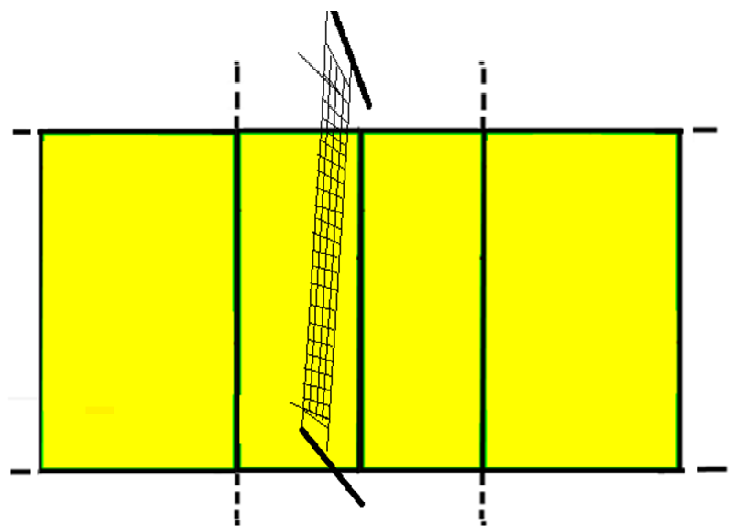 2
1
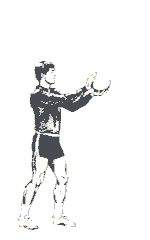 3
6
5
4
شكل يمثل تشكيلة استقبال الارسال الثنائية المعد في مركز رقم (3) مع عدم مشاركة اللاعبين المتواجدين في مراكز (2)و(4)  في عملية استقبال الارسال مع تغطية اللاعب السوبر المتواجد في مركز (6) خلف اللاعب المتواجد في مركز (5) فهنا لاعبي استقبال الارسال يتكون من اللاعبين المتواجدين في مركزي (1) و (5)
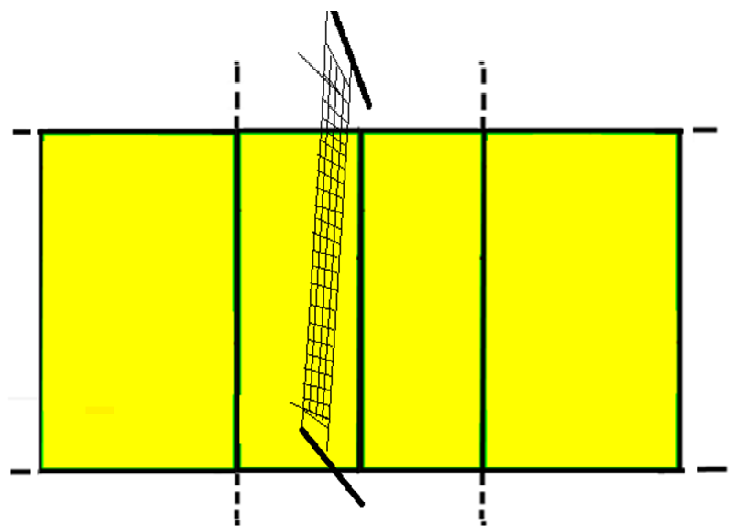 2
1
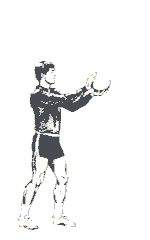 3
6
5
4
شكل يمثل تشكيلة استقبال الارسال الثنائية المعد في مركز رقم (3) مع عدم مشاركة اللاعبين المتواجدين في مراكز (2)و(4)  في عملية استقبال الارسال مع تغطية اللاعب السوبر المتواجد في مركز (5) خلف اللاعب المتواجد في مركز (6) فهنا لاعبي استقبال الارسال يتكون من اللاعبين المتواجدين في مركزي (1) و (6)
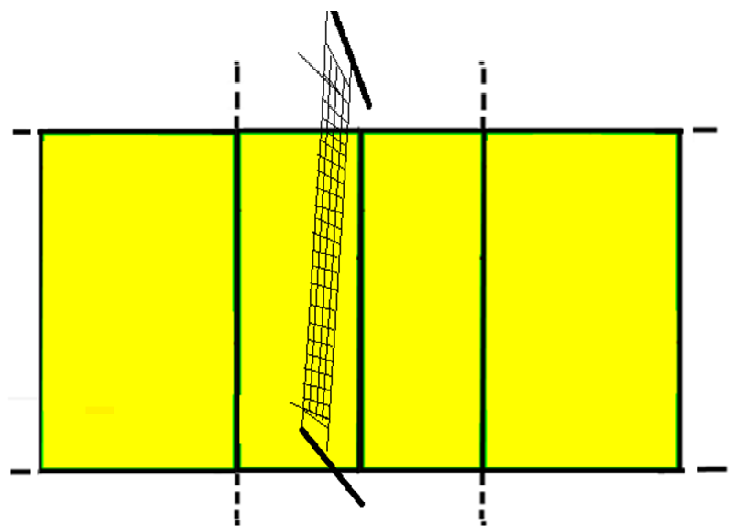 2
1
6
3
5
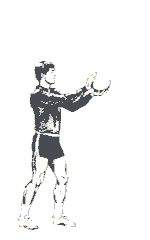 4
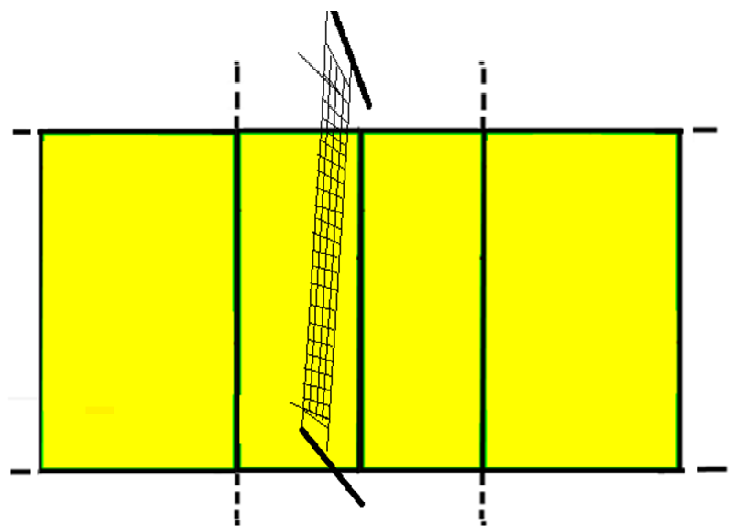 2
1
6
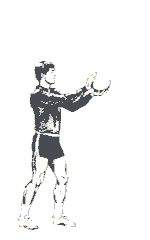 3
5
4
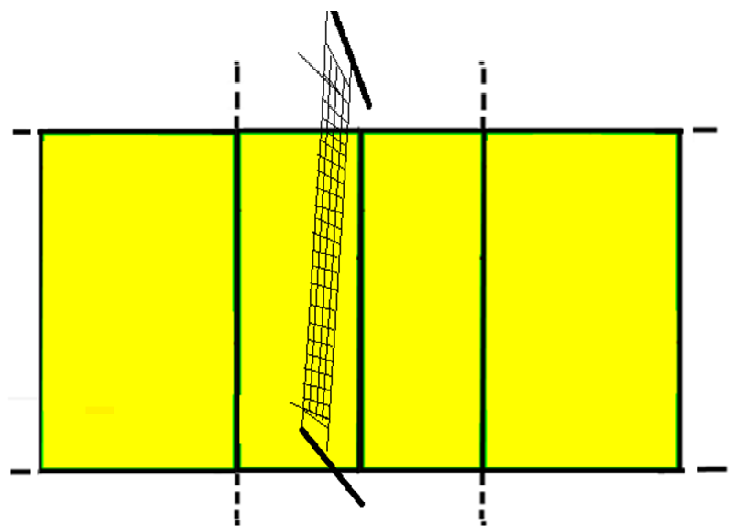 2
1
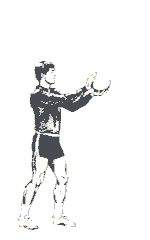 3
6
5
4
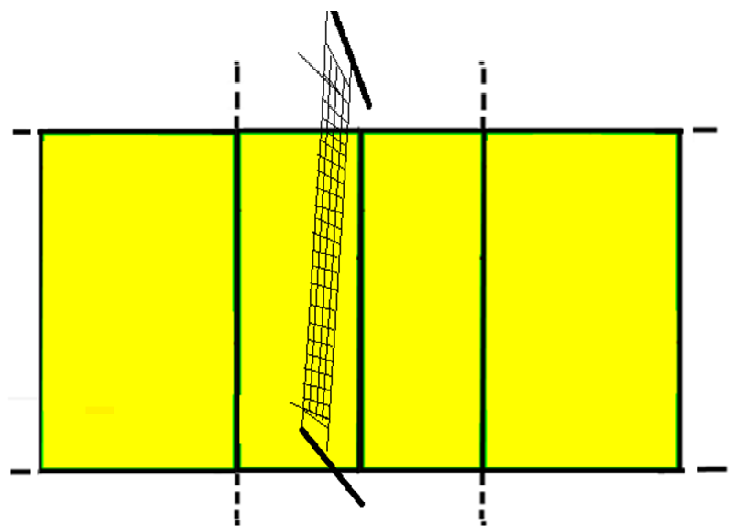 2
1
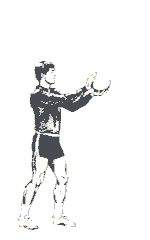 3
6
4
5
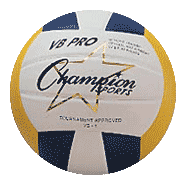 ارسم اكبر عدد من تشكيلات استقبال الارسال الثنائية عندما يكون المعد في مركز 4
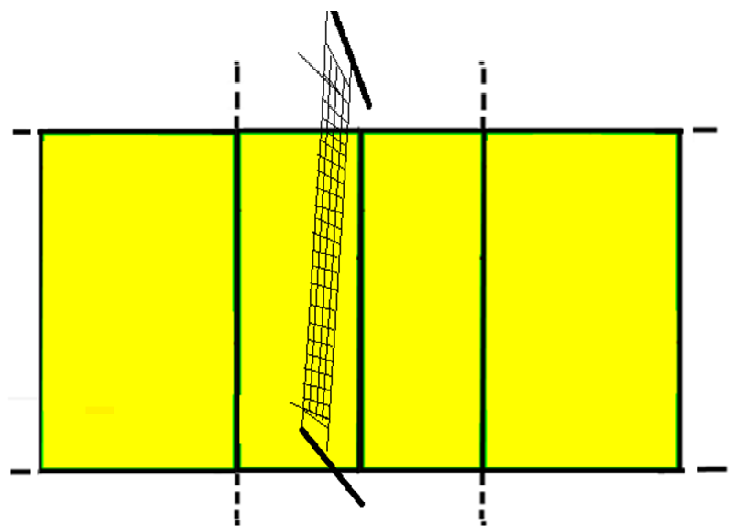 2
1
6
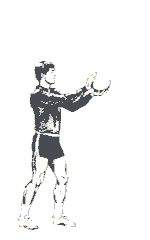 3
5
4
شكل يمثل تشكيلة استقبال الارسال الثنائية المعد في مركز رقم (4) مع عدم مشاركة اللاعبين المتواجدين في مراكز (2)و(3)  في عملية استقبال الارسال مع تغطية اللاعب السوبر المتواجد في مركز (1) خلف اللاعب المتواجد في مركز (6) فهنا لاعبي استقبال الارسال يتكون من اللاعبين المتواجدين في مركزي (6) و (5)
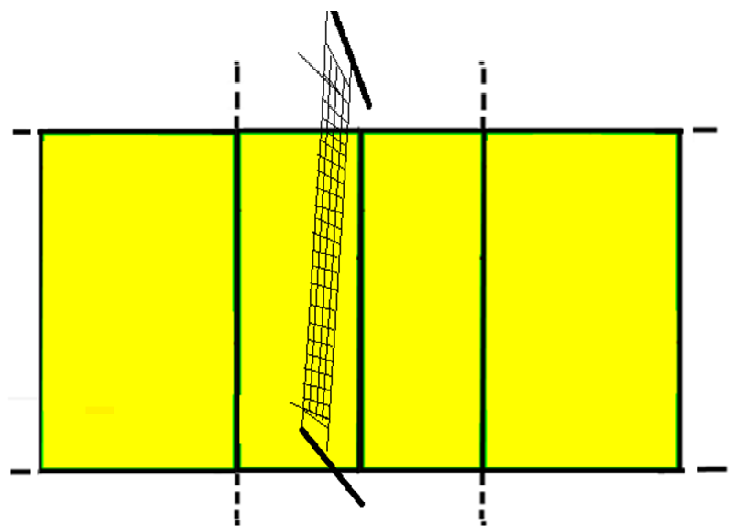 2
1
6
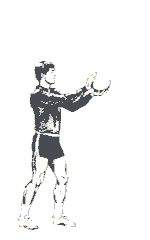 3
5
4
شكل يمثل تشكيلة استقبال الارسال الثنائية المعد في مركز رقم (4) مع عدم مشاركة اللاعبين المتواجدين في مراكز (2)و(3)  في عملية استقبال الارسال مع تغطية اللاعب السوبر المتواجد في مركز (6) خلف اللاعب المتواجد في مركز (1) فهنا لاعبي استقبال الارسال يتكون من اللاعبين المتواجدين في مركزي (1) و (5)
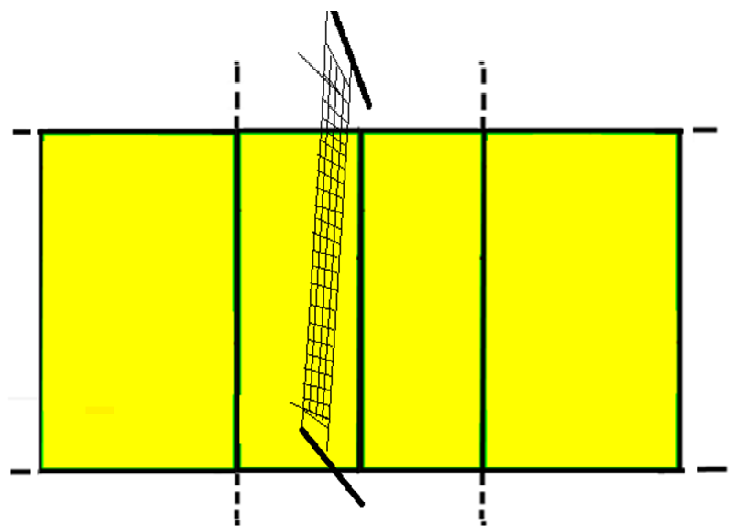 2
1
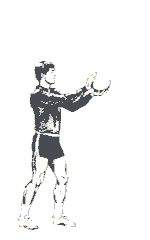 3
6
5
4
شكل يمثل تشكيلة استقبال الارسال الثنائية المعد في مركز رقم (4) مع عدم مشاركة اللاعبين المتواجدين في مراكز (2)و(3)  في عملية استقبال الارسال مع تغطية اللاعب السوبر المتواجد في مركز (6) خلف اللاعب المتواجد في مركز (5) فهنا لاعبي استقبال الارسال يتكون من اللاعبين المتواجدين في مركزي (1) و (5)
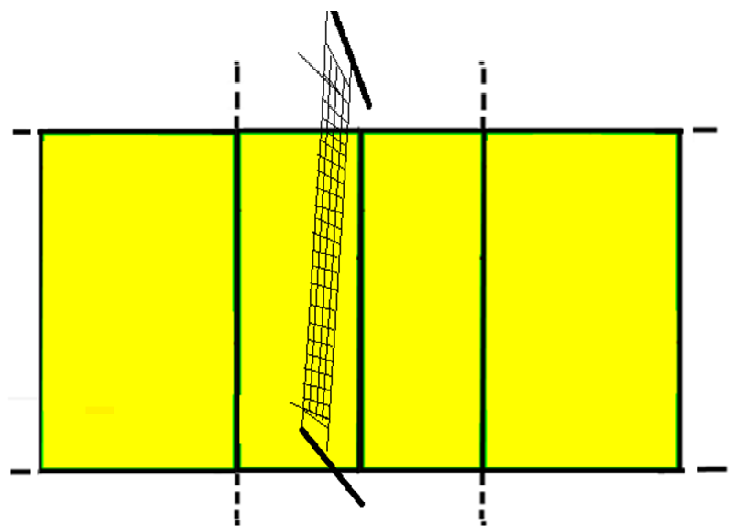 2
1
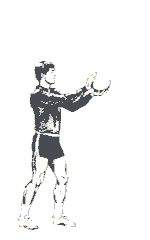 3
6
5
4
شكل يمثل تشكيلة استقبال الارسال الثنائية المعد في مركز رقم (4) مع عدم مشاركة اللاعبين المتواجدين في مراكز (2)و(3)  في عملية استقبال الارسال مع تغطية اللاعب السوبر المتواجد في مركز (5) خلف اللاعب المتواجد في مركز (6) فهنا لاعبي استقبال الارسال يتكون من اللاعبين المتواجدين في مركزي (1) و (6)
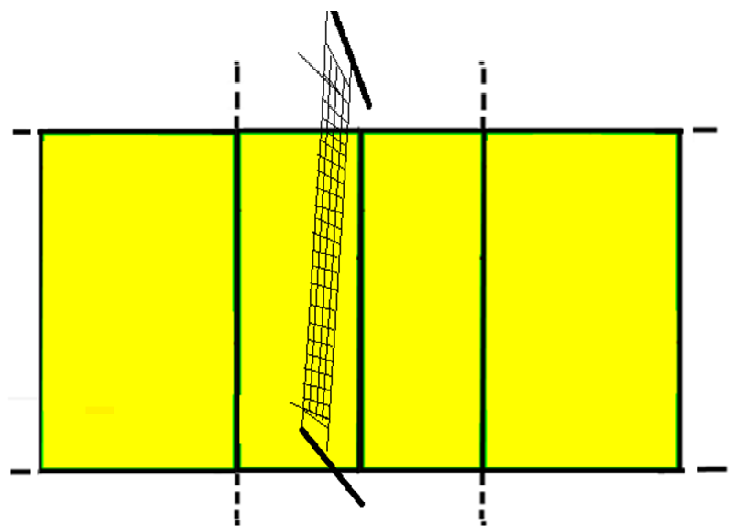 2
1
6
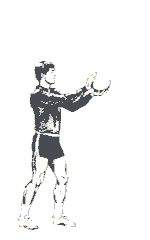 3
5
4
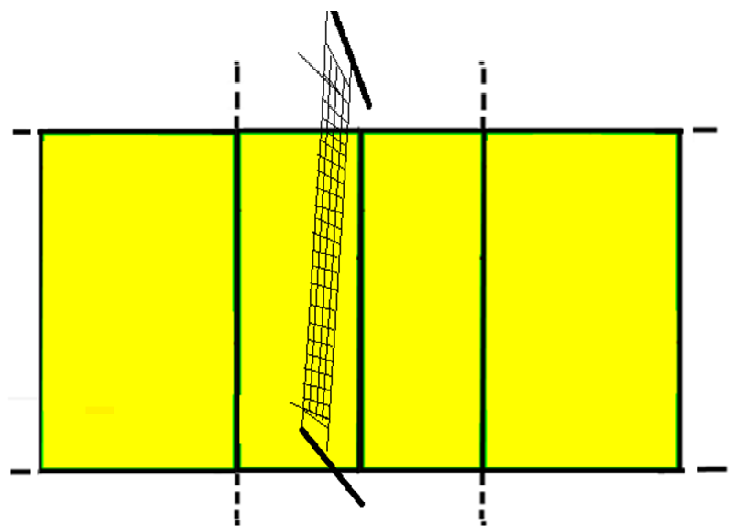 2
1
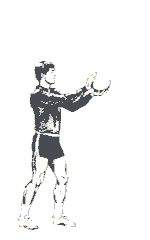 3
6
5
4
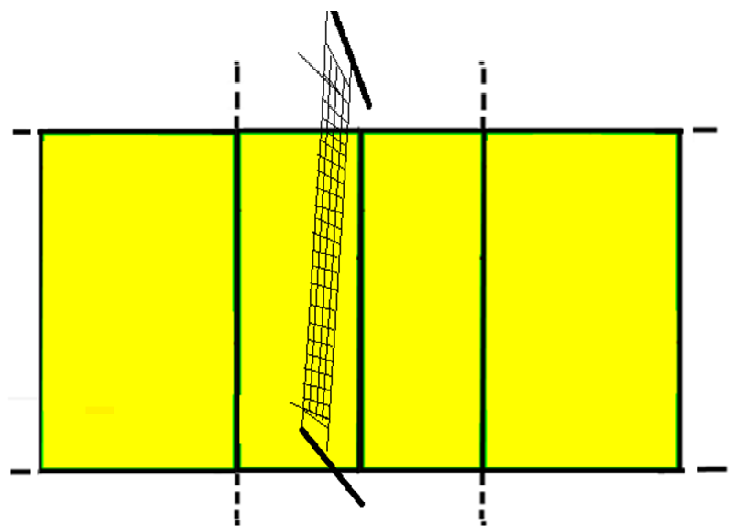 2
1
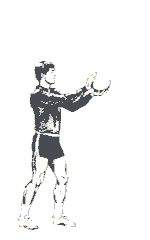 3
6
4
5
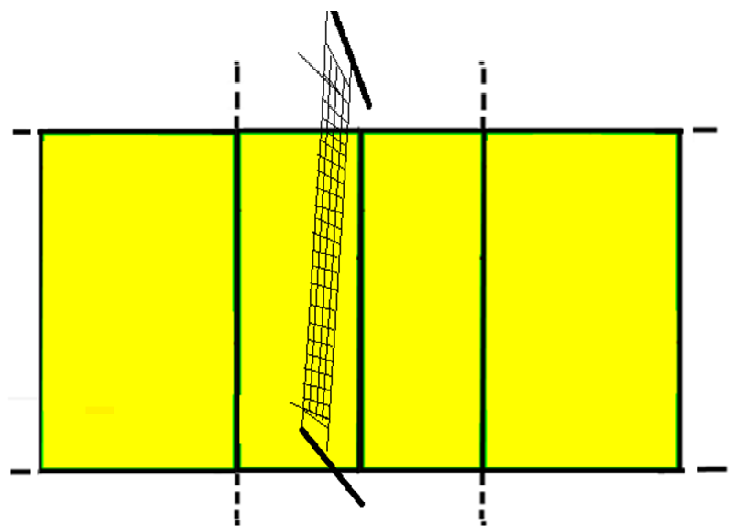 2
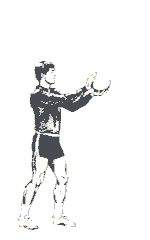 1
3
6
4
5
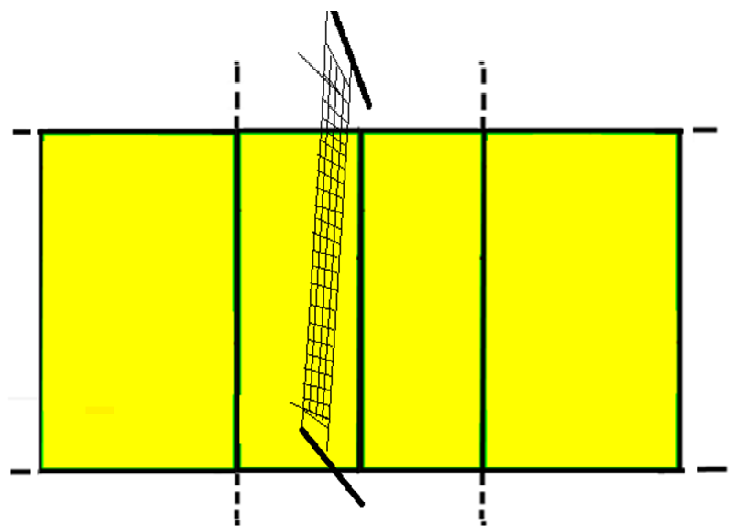 1
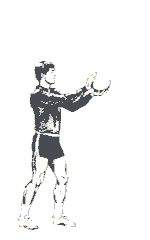 2
3
6
4
5
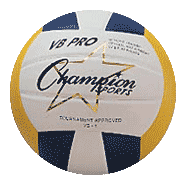 ارسم اكبر عدد من تشكيلات استقبال الارسال الثنائية عندما يكون المعد في مركز 5
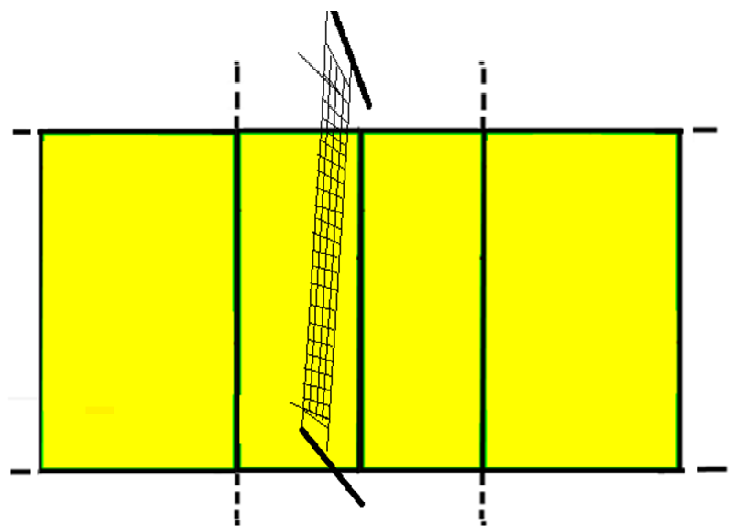 2
1
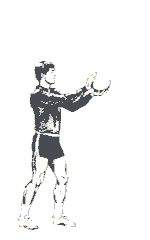 3
6
4
5
شكل يمثل تشكيلة استقبال الارسال الثنائية المعد في مركز رقم (5) مع عدم مشاركة اللاعبين المتواجدين في مراكز (2)و(3) و (4)  في عملية استقبال الارسال فهنا لاعبي استقبال الارسال يتكون من اللاعبين المتواجدين في مركزي (1) و (6)
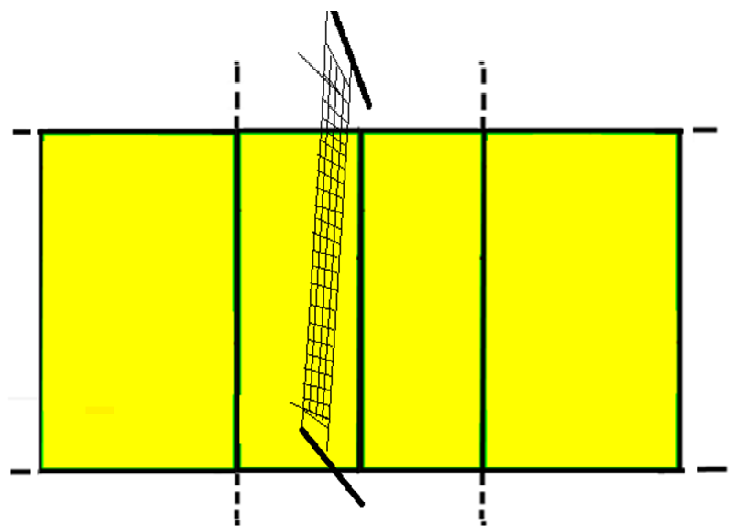 2
1
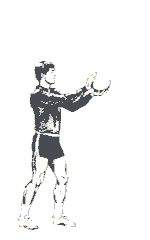 3
6
4
5
شكل يمثل تشكيلة استقبال الارسال الثنائية المعد في مركز رقم (5) مع عدم مشاركة اللاعبين المتواجدين في مراكز (3)و(4)  في عملية استقبال الارسال مع تغطية اللاعب السوبر المتواجد في مركز (1) خلف اللاعب المتواجد في مركز (2) فهنا لاعبي استقبال الارسال يتكون من اللاعبين المتواجدين في مركزي (2) و (6)
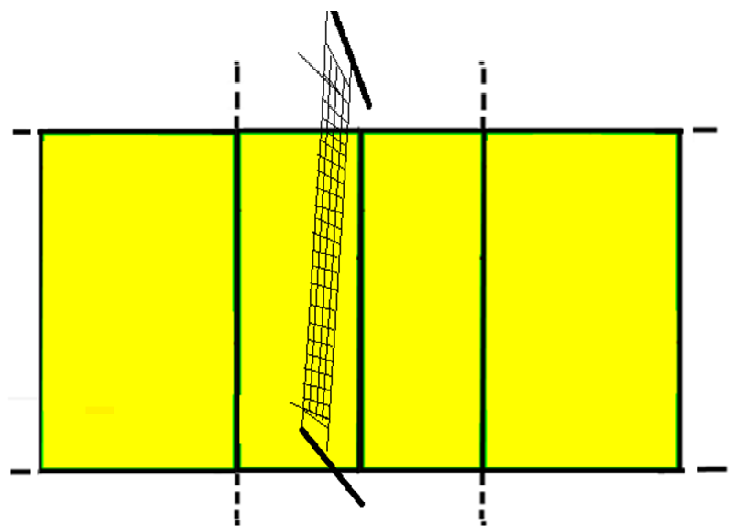 2
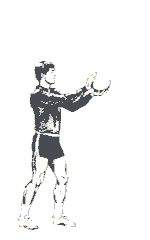 3
1
6
4
5
شكل يمثل تشكيلة استقبال الارسال الثنائية المعد في مركز رقم (5) مع عدم مشاركة اللاعبين المتواجدين في مراكز (3)و(4)  في عملية استقبال الارسال مع تغطية اللاعب السوبر المتواجد في مركز (1) خلف اللاعب المتواجد في مركز (6) فهنا لاعبي استقبال الارسال يتكون من اللاعبين المتواجدين في مركزي (2) و (6)
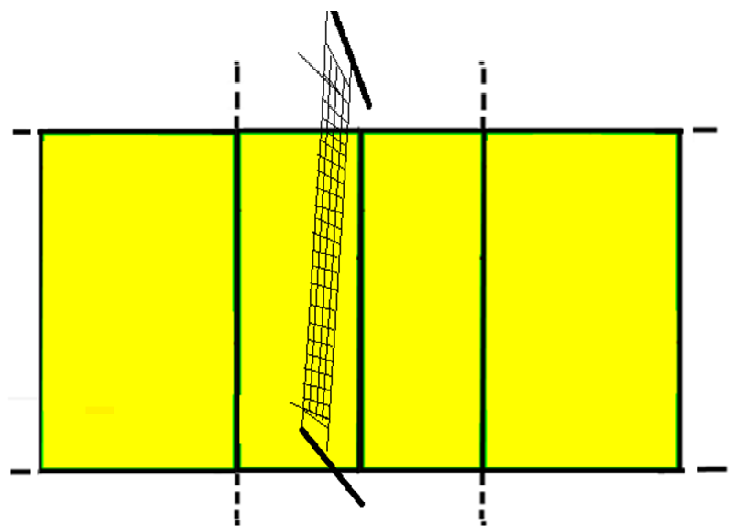 2
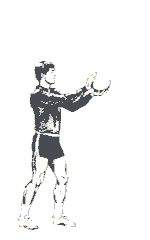 3
1
6
4
5
شكل يمثل تشكيلة استقبال الارسال الثنائية المعد في مركز رقم (5) مع عدم مشاركة اللاعبين المتواجدين في مراكز (3)و(4)  في عملية استقبال الارسال مع تغطية اللاعب السوبر المتواجد في مركز (6) خلف اللاعب المتواجد في مركز (1) فهنا لاعبي استقبال الارسال يتكون من اللاعبين المتواجدين في مركزي (2) و (1)
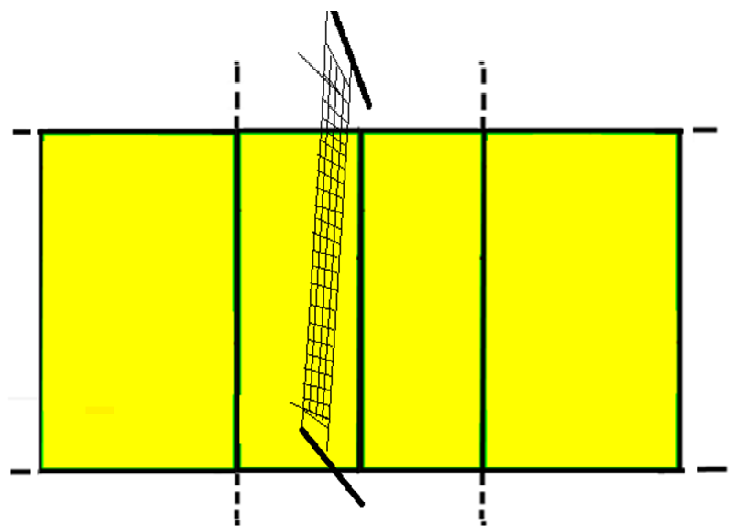 2
1
3
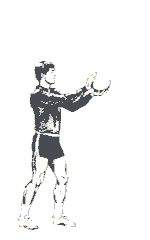 6
4
5
شكل يمثل تشكيلة استقبال الارسال الثنائية المعد في مركز رقم (5) مع عدم مشاركة اللاعبين المتواجدين في مراكز (2)و(4)  في عملية استقبال الارسال مع تغطية اللاعب السوبر المتواجد في مركز (1) خلف اللاعب المتواجد في مركز (3) فهنا لاعبي استقبال الارسال يتكون من اللاعبين المتواجدين في مركزي (3) و (6)
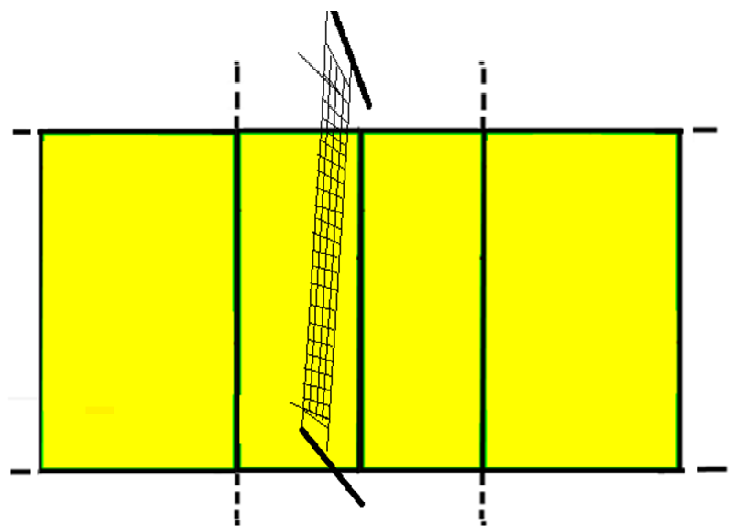 2
1
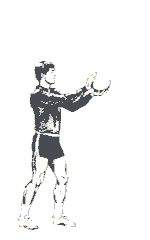 3
6
4
5
شكل يمثل تشكيلة استقبال الارسال الثنائية المعد في مركز رقم (5) مع عدم مشاركة اللاعبين المتواجدين في مراكز (2)و(4)  في عملية استقبال الارسال مع تغطية اللاعب السوبر المتواجد في مركز (6) خلف اللاعب المتواجد في مركز (3) فهنا لاعبي استقبال الارسال يتكون من اللاعبين المتواجدين في مركزي (1) و (3)
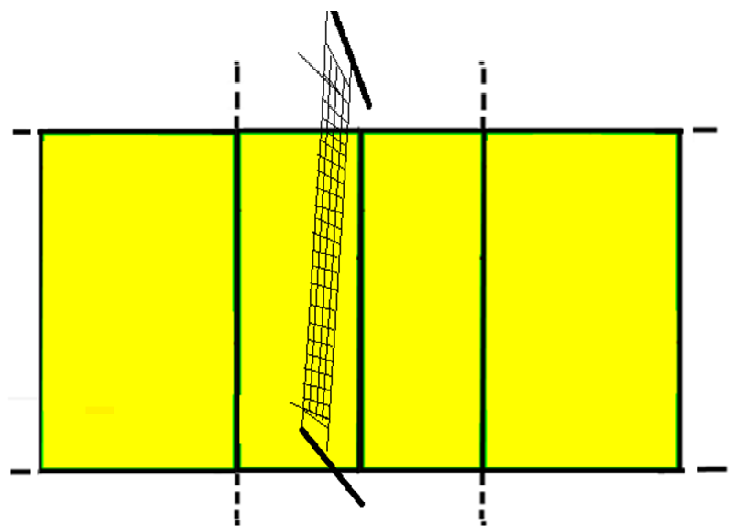 2
1
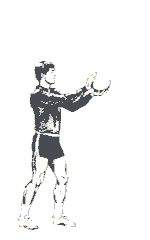 3
6
5
4
شكل يمثل تشكيلة استقبال الارسال الثنائية المعد في مركز رقم (5) مع عدم مشاركة اللاعبين المتواجدين في مراكز (2)و(3)و(4)  في عملية استقبال الارسال فهنا لاعبي استقبال الارسال يتكون من اللاعبين المتواجدين في مركزي (1) و (6)
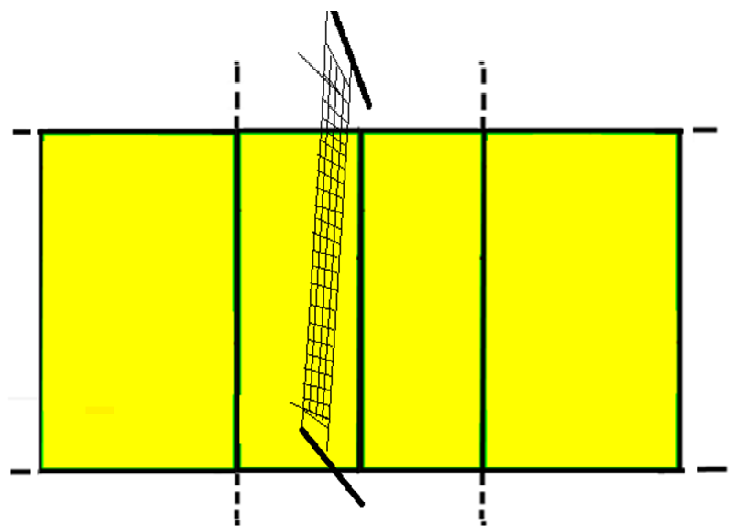 2
1
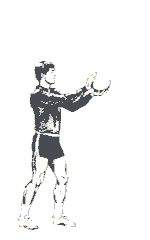 3
6
4
5
شكل يمثل تشكيلة استقبال الارسال الثنائية المعد في مركز رقم (5) مع عدم مشاركة اللاعبين المتواجدين في مراكز (2)و(3)  في عملية استقبال الارسال مع تغطية اللاعب السوبر المتواجد في مركز (6) خلف اللاعب المتواجد في مركز (5) فهنا لاعبي استقبال الارسال يتكون من اللاعبين المتواجدين في مركزي (1) و (4)
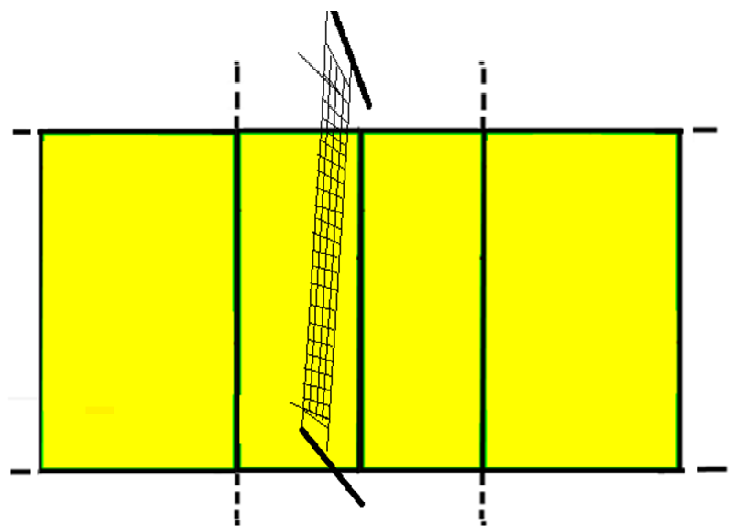 2
1
3
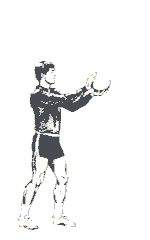 6
4
5
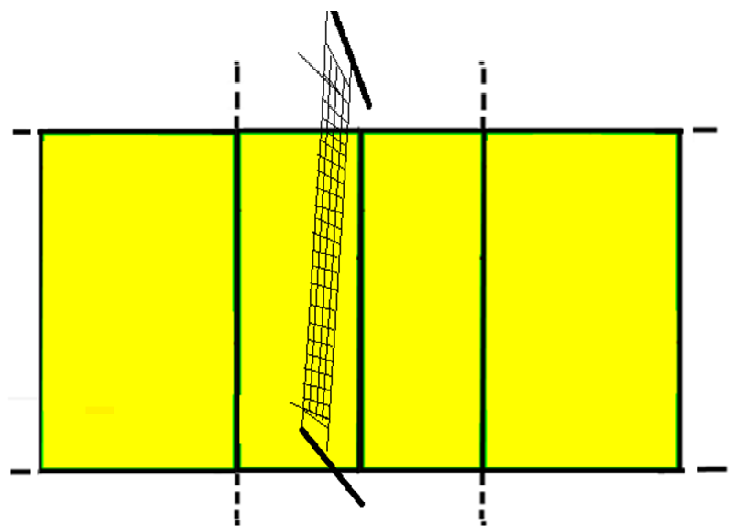 1
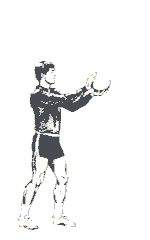 2
3
6
4
5
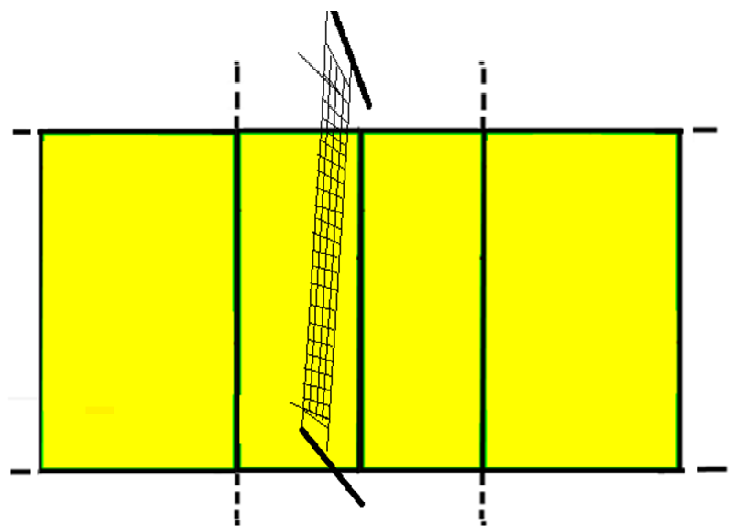 2
1
6
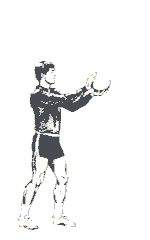 3
4
5
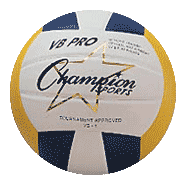 ارسم اكبر عدد من تشكيلات استقبال الارسال الثنائية عندما يكون المعد في مركز 6
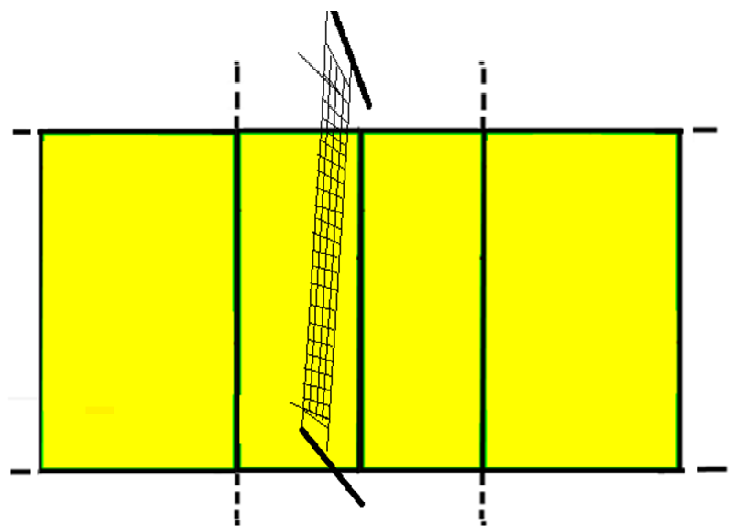 2
1
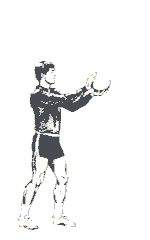 3
6
5
4
شكل يمثل تشكيلة استقبال الارسال الثنائية المعد في مركز رقم (6) مع عدم مشاركة اللاعبين المتواجدين في مراكز (2)و(3) و(4) في عملية استقبال الارسال فهنا لاعبي استقبال الارسال يتكون من اللاعبين المتواجدين في مركزي (1) و (5)
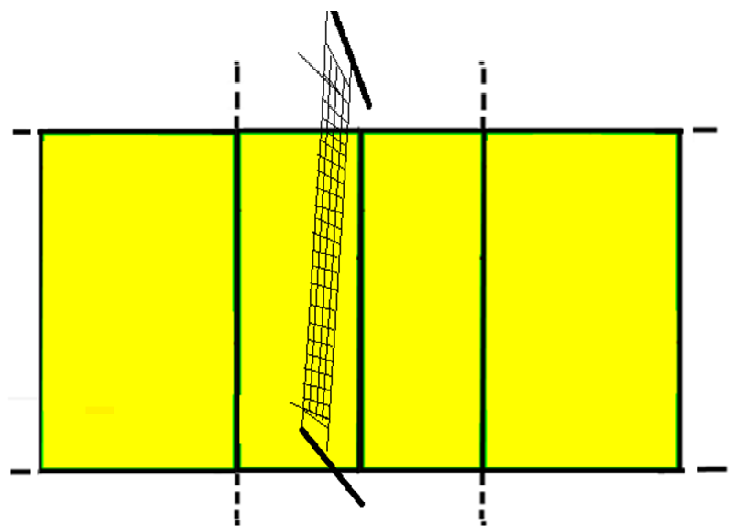 1
2
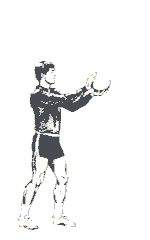 3
6
5
4
شكل يمثل تشكيلة استقبال الارسال الثنائية المعد في مركز رقم (6) مع عدم مشاركة اللاعبين المتواجدين في مراكز (3)و(4)  في عملية استقبال الارسال مع تغطية اللاعب السوبر المتواجد في مركز (1) خلف اللاعب المتواجد في مركز (2) فهنا لاعبي استقبال الارسال يتكون من اللاعبين المتواجدين في مركزي (2) و (5)
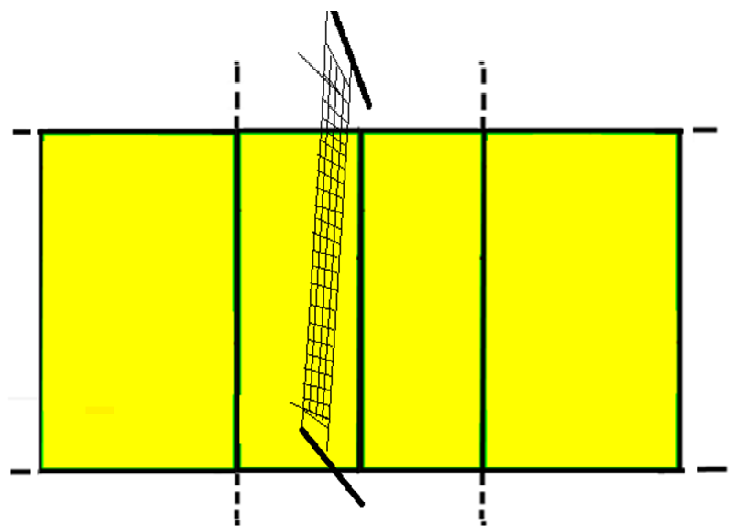 2
1
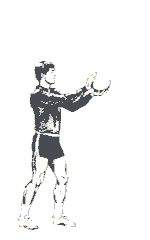 3
6
4
5
شكل يمثل تشكيلة استقبال الارسال الثنائية المعد في مركز رقم (6) مع عدم مشاركة اللاعبين المتواجدين في مراكز (2)و(3)  في عملية استقبال الارسال مع تغطية اللاعب السوبر المتواجد في مركز (5) خلف اللاعب المتواجد في مركز (4) فهنا لاعبي استقبال الارسال يتكون من اللاعبين المتواجدين في مركزي (1) و (4)
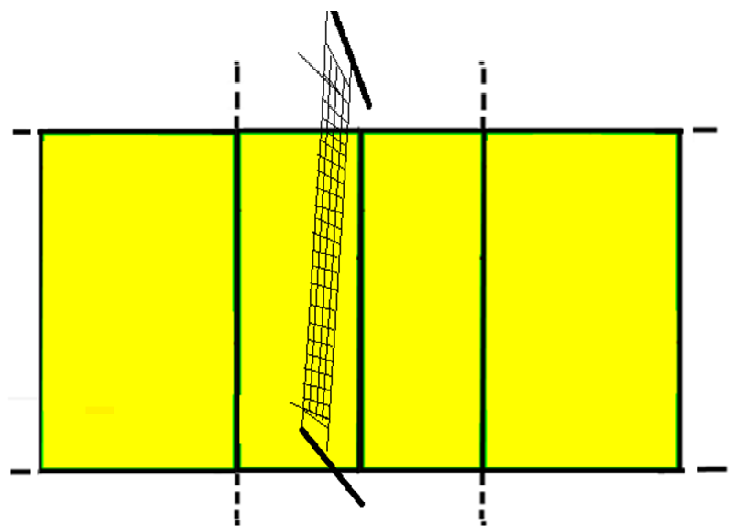 1
2
3
6
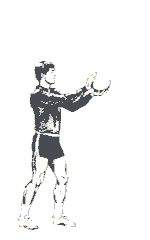 5
4
شكل يمثل تشكيلة استقبال الارسال الثنائية المعد في مركز رقم (6) مع عدم مشاركة اللاعبين المتواجدين في مراكز (2)و(4)  في عملية استقبال الارسال مع تغطية اللاعب السوبر المتواجد في مركز (1) خلف اللاعب المتواجد في مركز (6) فهنا لاعبي استقبال الارسال يتكون من اللاعبين المتواجدين في مركزي (3) و (5)
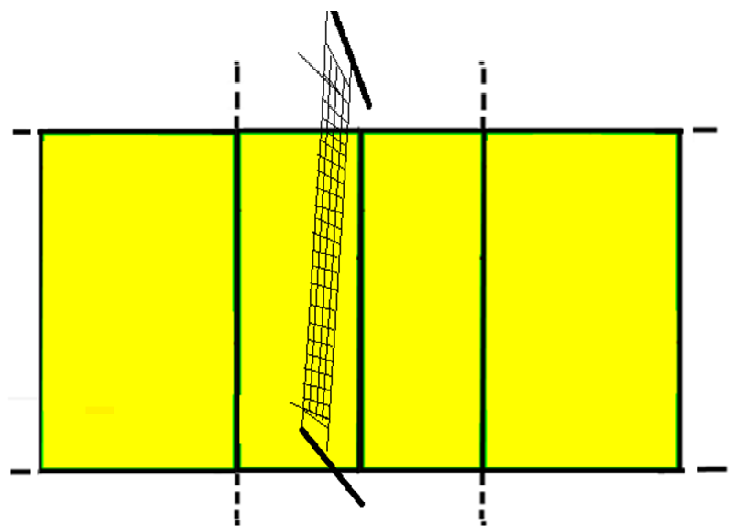 2
1
6
5
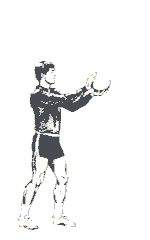 3
4
شكل يمثل تشكيلة استقبال الارسال الثنائية المعد في مركز رقم (6) مع عدم مشاركة اللاعبين المتواجدين في مراكز (2)و(3)  في عملية استقبال الارسال مع تغطية اللاعب السوبر المتواجد في مركز (5) خلف اللاعب المتواجد في مركز (6) فهنا لاعبي استقبال الارسال يتكون من اللاعبين المتواجدين في مركزي (1) و (4)
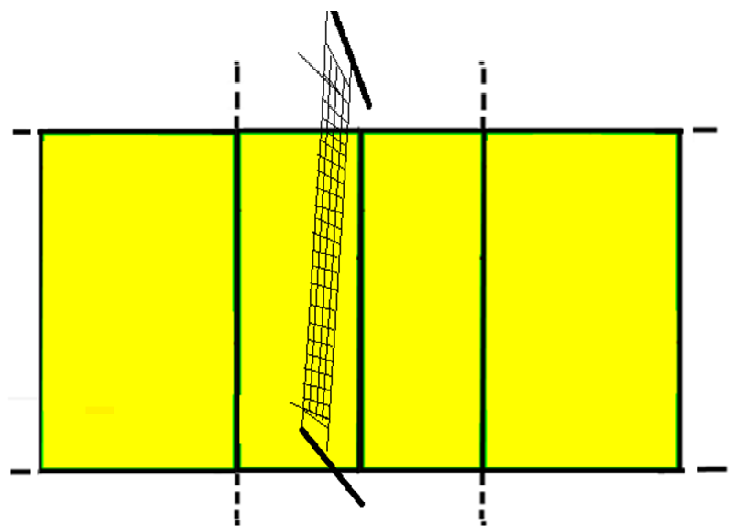 2
1
6
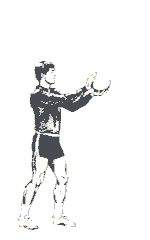 3
5
4
شكل يمثل تشكيلة استقبال الارسال الثنائية المعد في مركز رقم (6) مع عدم مشاركة اللاعبين المتواجدين في مراكز (2)و(3) و(4) في عملية استقبال الارسال فهنا لاعبي استقبال الارسال يتكون من اللاعبين المتواجدين في مركزي (1) و (5)
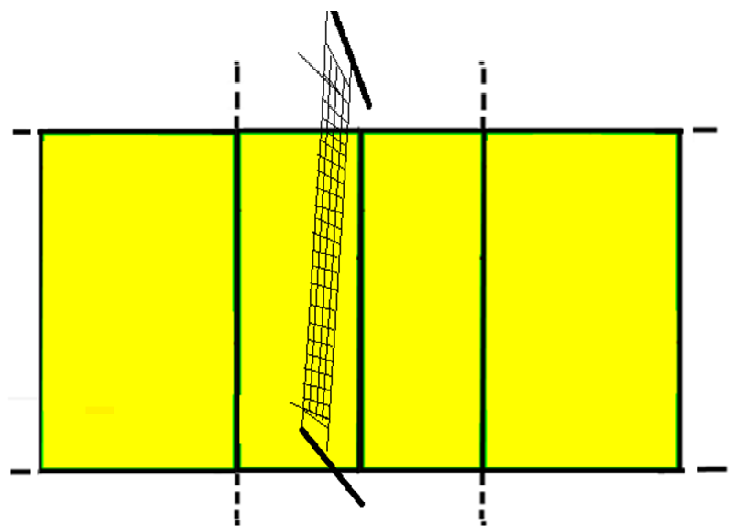 2
1
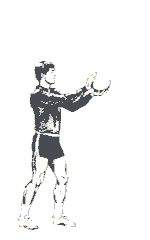 3
6
5
4
شكل يمثل تشكيلة استقبال الارسال الثنائية المعد في مركز رقم (6) مع عدم مشاركة اللاعبين المتواجدين في مراكز (2)و(3) و(4) في عملية استقبال الارسال فهنا لاعبي استقبال الارسال يتكون من اللاعبين المتواجدين في مركزي (1) و (5)
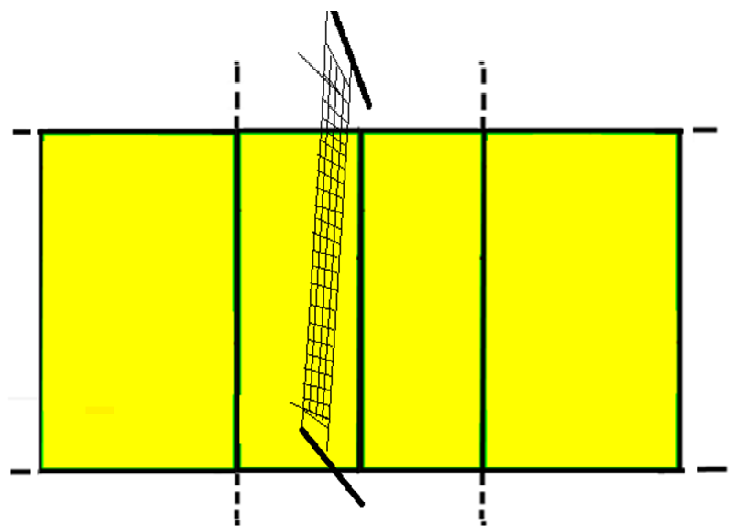 2
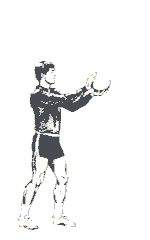 3
1
6
5
4
شكل يمثل تشكيلة استقبال الارسال الثنائية المعد في مركز رقم (6) مع عدم مشاركة اللاعبين المتواجدين في مراكز (3) و(4) في عملية استقبال الارسال فهنا لاعبي استقبال الارسال يتكون من اللاعبين المتواجدين في مركزي (2) و (5)
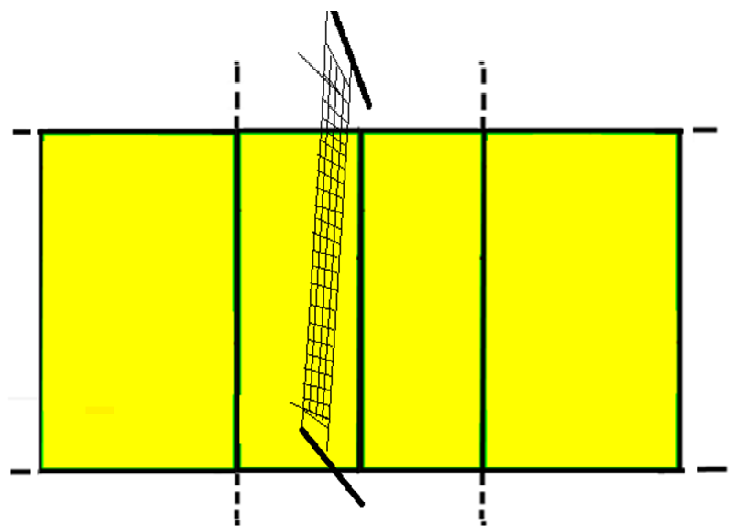 1
2
6
5
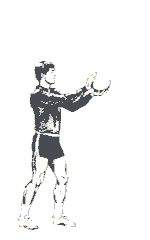 3
4
شكل يمثل تشكيلة استقبال الارسال الثنائية المعد في مركز رقم (6) مع عدم مشاركة اللاعبين المتواجدين في مراكز (2) و(3) في عملية استقبال الارسال مع تغطية اللاعب السوبر المتواجد في مركز (5) خلف اللاعب المتواجد في مركز (1) فهنا لاعبي استقبال الارسال يتكون من اللاعبين المتواجدين في مركزي (1) و (4)
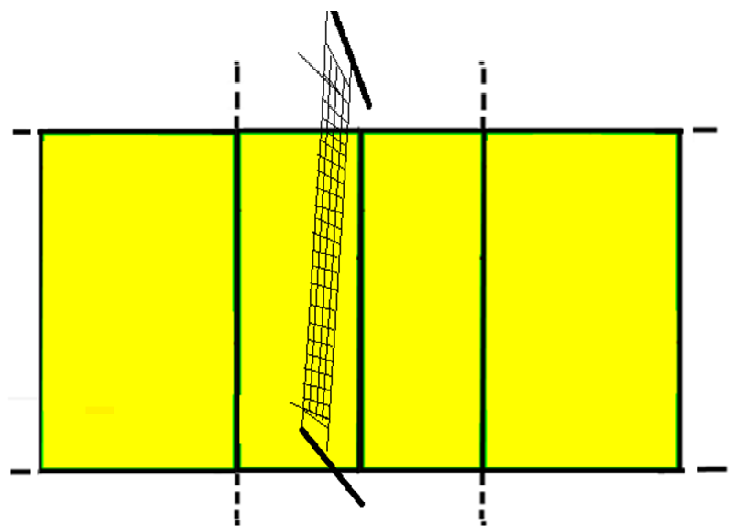 1
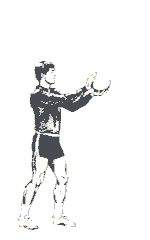 2
3
6
4
5
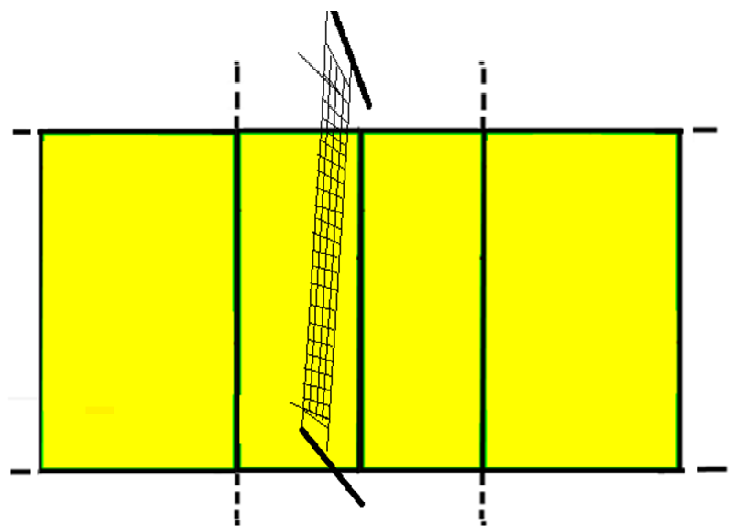 2
1
3
6
5
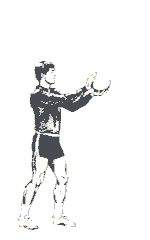 4
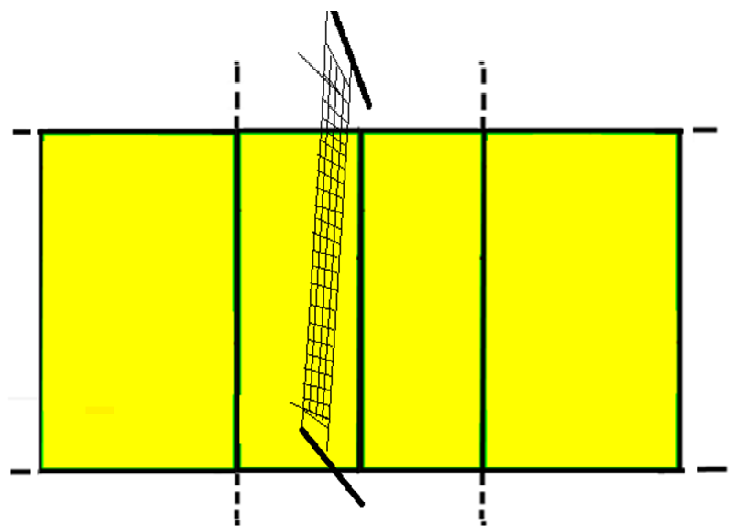 2
1
6
3
4
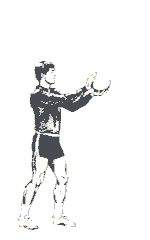 5
شكراً لحسن استماعكم
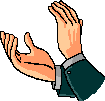 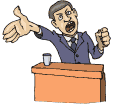 108